DRAWING TRUE SHAPES - ORTHOGRAPHIC DRAWING
WORLD ASSOCIATION OF TECHNOLOGY TEACHERS	https://www.facebook.com/groups/254963448192823/	technologystudent.com © 2023	V.Ryan © 2023
HELPFUL LINK: https://technologystudent.com/despro_3/truelength1.html
SQUARE PYRAMID
APEX
DIA15mm
35mm

70mm
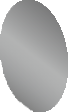 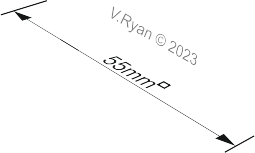 HELPFUL LINK

NOTE: The hole drilled through the front face is at 90 degrees to the surface.
DRAW FRONT, SIDE AND SECTIONAL PLAN ELEVATION OF THE SQUARE PYRAMID SHOWN ABOVE

PLEASE ESTIMATE WHERE THEY ARE NOT STATED
BASE LINE
THIRD ANGLE PROJECTION